IOTA Proton Injector Update
Dean (Chip) Edstrom
02/09/2024
Points of Contact
There are lots of activities with more than one (valid & incompatible) opinions on how things should be done… 

Overall Cable Pull – Chip Edstrom
Questions on cable list/labels/types/destinations/problems
Relying upon Jamie primarily as Electrician/contract liaison
Overall Beamline Component Installation – Sasha Romanov
Questions on beamline stand/components
Overall Support Department Liaison – Jinhao Ruan
Questions on support for Mechanical/Electrical/RF
Overall Commissioning – Chip Edstrom
RGD Registration, ORC, etc…
Source Commissioning / Characterization
2
2/9/2024
Edstrom | IOTA Proton Injector Update
Electrical Status
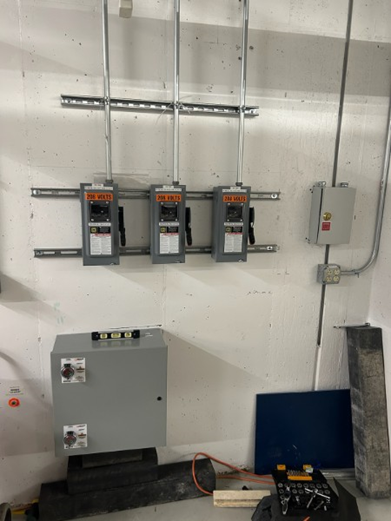 Cable Pull Nearly Complete…
T&M update: WebReq 55913
RG58 / Safety / Fiber pulls remain
120 / 208 VAC beamline power
Routing cables along beamline
¼” Heliax & CAT5/6 (✔)
8-Pair (✔)
10-Cond & Motors
Safety Panel Installation (✔)

Lydon is back starting yesterday…
Please limit interactions

HLRF 600A Disconnect:Incorrect Kirk Key
3
2/9/2024
Edstrom | IOTA Proton Injector Update
Commissioning Status
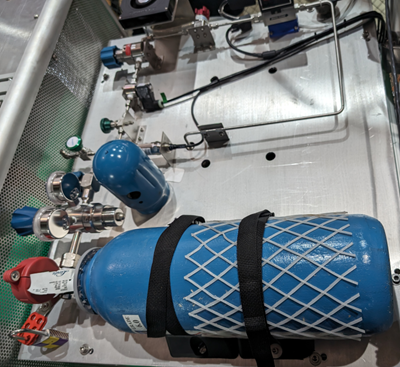 ORC Review for Full Source Operation
Source Ready™ for Operation, but…
HV Power Supply failure
Filament supply scaling questions

RGD Registration
Still waiting on FSO approval
Hydrogen iTrack issue resolved

ES&H Monitoring Plan
RCT presence for initial turn-on / for any increase in max voltage
Passive monitoring (badges in-place)
4
2/9/2024
Edstrom | IOTA Proton Injector Update
Next Steps
Beamline Component Installation (Dave Franck / Sasha R)
RFQ Placement (✔) / Anchoring (✔) / Alignment
LEBT Stand Placement (✔) / Anchoring (✔)
Quadrupole Installation (✔) / Rough Alignment (✔)
Multifunction Magnets Installation (✔) / Rough Alignment
MEBT Allison Scanner & Other beamline components

Cable Routing / Termination
500MCM into a box to be mounted to the cable tray (Daniel)
8-Pair Magnet (✔) / Turbo Breakouts (✔) (Chip)
Heliax (✔) (Brian Fellenz / Bogie) in progress
BPMs (will need to be phase-matched)
1 5/8” Buncher RF Heliax (✔)
6” RFQ Waveguide Installation (Rick & FAST Ops) in progress

Dress / Fill Penetration
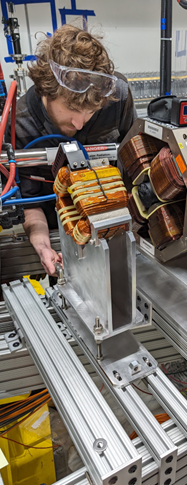 5
2/9/2024
Edstrom | IOTA Proton Injector Update
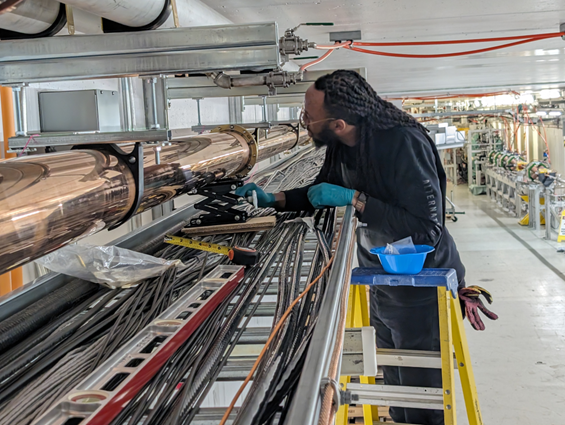 6” RFQ Waveguide
Progress!
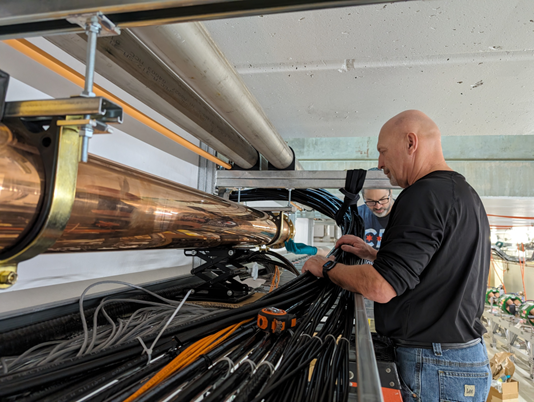 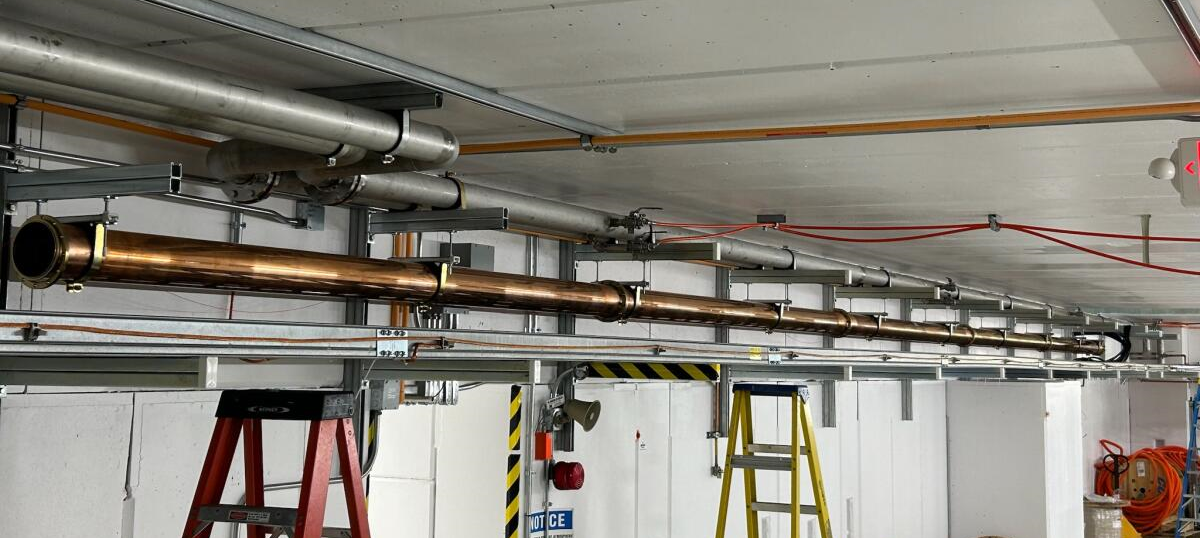 6
2/9/2024
Edstrom | IOTA Proton Injector Update
Support Departments
EE Support
CDC Contactor Progress…

RF Support
Ding Sun

Mechanical Support
Steve Wesseln… Currently working on PIP2

Instrumentation
Bogie / Brian to assist with Heliax terminations, etc
Brian Felenz assisting with racktops / signal manifolds / pigtails
HLRF Fast Interlocks VME (Niral Patel / Steve Roccos)

Controls
EPICS integration (Pierrick Hanlet)
7
2/9/2024
Edstrom | IOTA Proton Injector Update